Being an evidence informed governor
Dale Hill 
Patty Williams
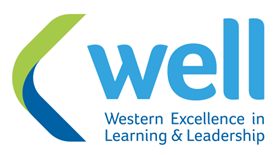 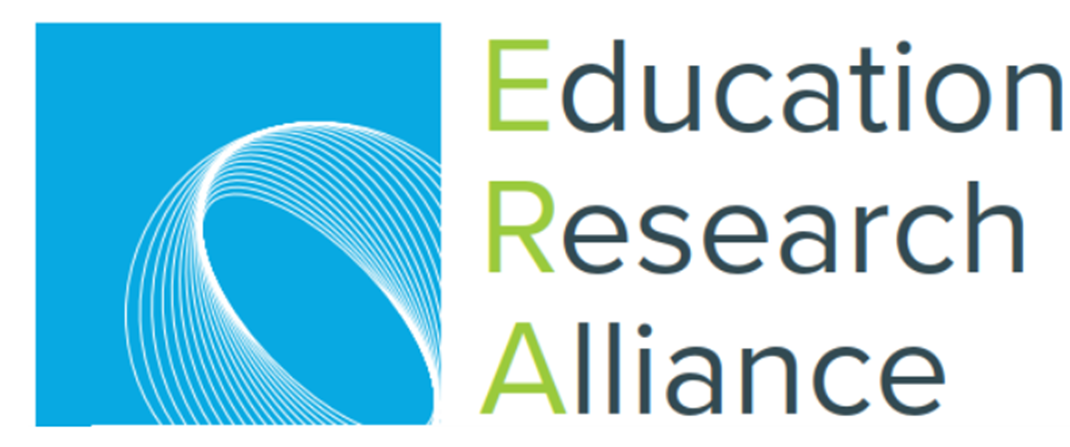 WELL workshops 
Implementation process
Effective Professional Development
Supporting Recovery
Metacognition and Self-Regulated Learning
Effective Learning Behaviours
Disadvantage Network Conference
New Teams
Middle Leaders
Marc Rowland
NNW Maths Hub
EducationResearch Alliance
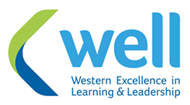 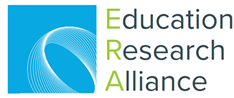 Learning with and from each other
Sharing practice, insights and experience
Putting aside distractions
Coaching each other when the time calls for it
Being prepared to ask and answer challenging questions
Maximising this opportunity
Our protocols
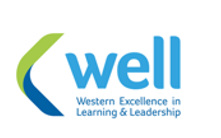 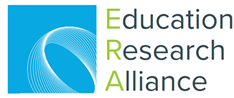 Become familiar with ‘The EEF guide to becoming an evidence-informed school governor and trustee’.
Reflect on how your school currently uses evidence to improve outcomes for all pupils, with particular focus on disadvantaged pupils.
Understand how using evidence can help your role as a governor to support and challenge the leadership team.
Guide for governing boards | EEF (educationendowmentfoundation.org.uk)
Session Objectives
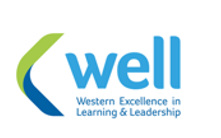 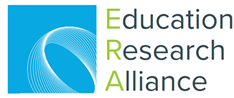 School governors play a crucial role in improving school performance by providing support and challenge to the leadership team at your school. 
What are some of the barriers to doing this?
Providing support and challenge
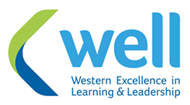 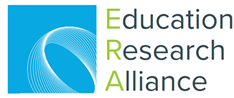 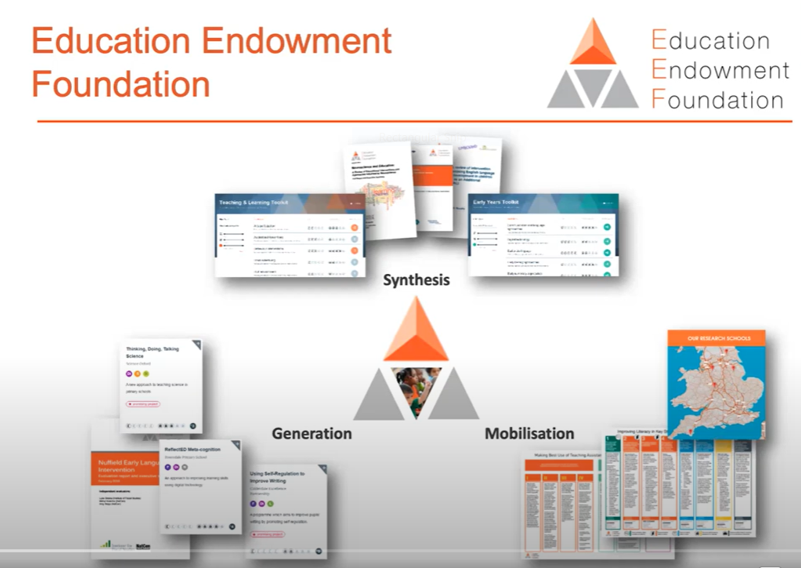 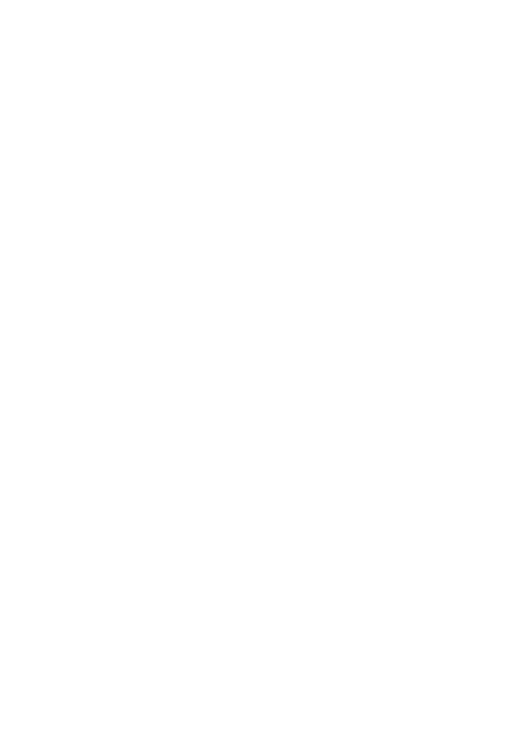 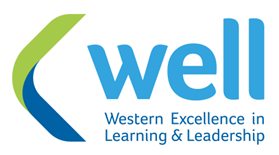 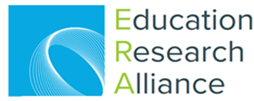 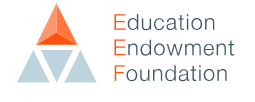 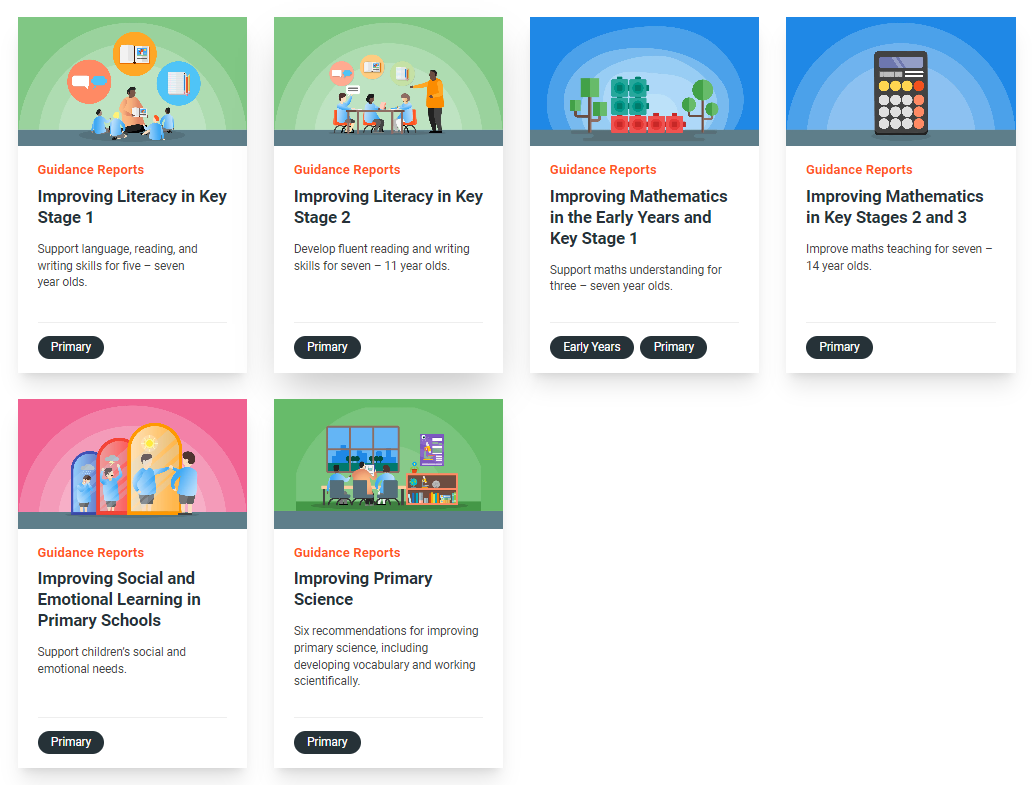 Evidence-informed governor
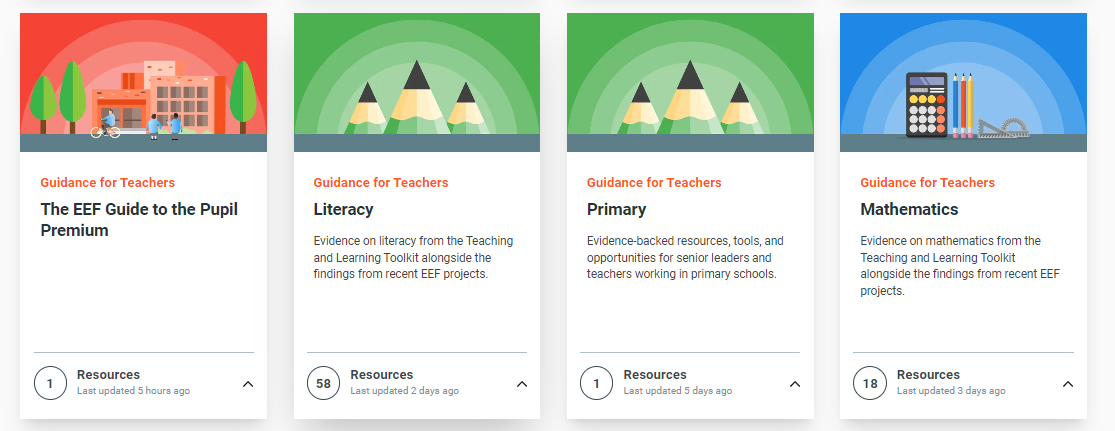 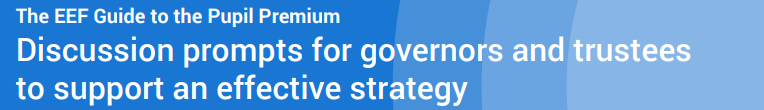 Education Endowment Foundation | EEF
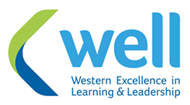 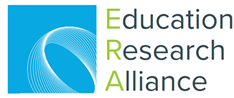 Limited school budget
Capacity is stretched
Workload is a concern
How research evidence can help your school
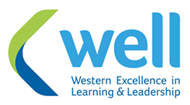 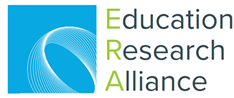 Context
Evidence-informed practice
Professional judgement
High-quality evidence
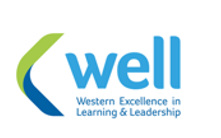 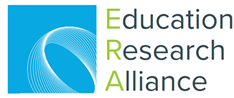 Currently how confident are you that you know enough about your school to support and challenge your leadership team that they are making the right decisions?

What else might you need to know?

Where can you find that information from?
Discussion time
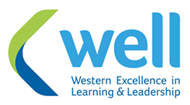 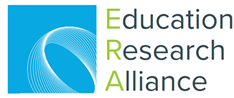 “It doesn’t matter how great an educational idea is on paper; what really matters is how it manifests itself in the day to day work of teachers.”
Sir Kevan Collins
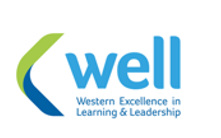 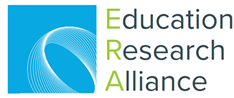 Implementation a process not an event
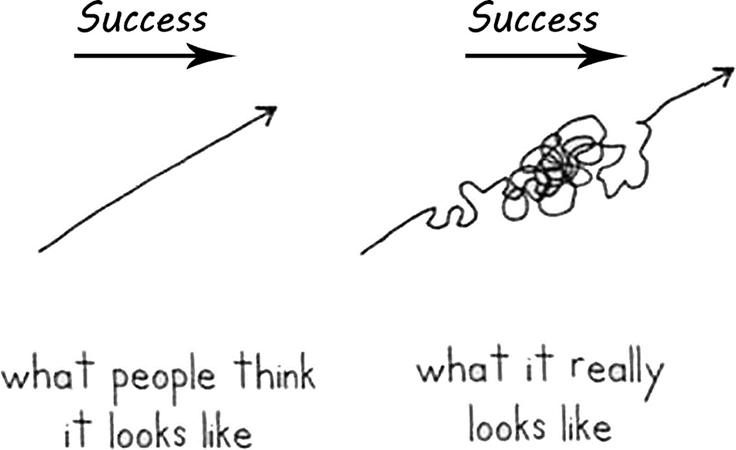 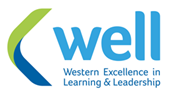 Badly implemented practices do not produce the positive changes we want to see … 
… but still use up time, resources, capacity and good will
Why implementation matters
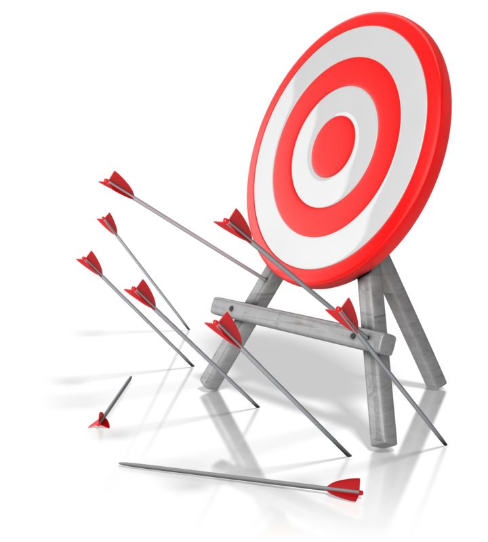 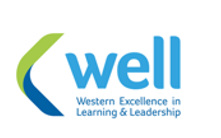 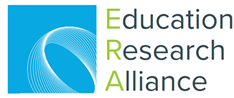 This results in a majority of 19 year-olds who have been eligible for free school meals leaving education without 5 good passes in their GCSEs, including English and maths.
How well are pupils achieving in your school?
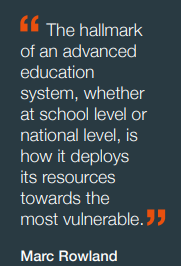 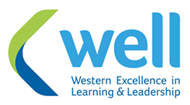 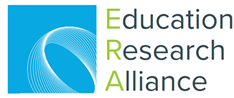 Do you know how well your pupils are achieving?

Do you know how well your disadvantaged pupils are achieving?

How is data shared with your governing body?
Discussion time
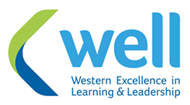 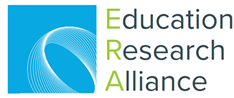 How effectively is your school spending its money?
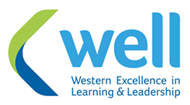 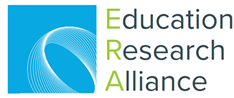 Do you know what the pupil premium budget is for your school?

Do you know what the money is spent on and why?
Personal reflection
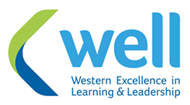 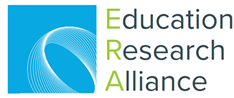 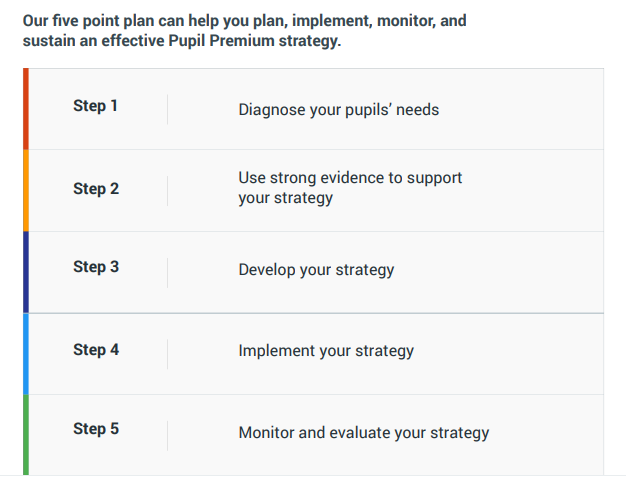 Use strong evidence to support your strategy
The EEF Guide to the Pupil Premium | EEF (educationendowmentfoundation.org.uk)
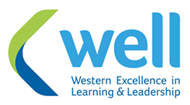 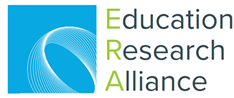 Menu of approaches
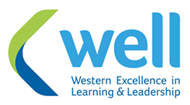 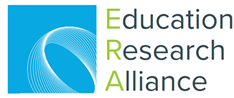 How you can support your school to plan, monitor, implement and sustain an effective strategy.
Diagnose your pupils’ needs
Use strong evidence to support your strategy
Develop your strategy
Implement your strategy
Monitor and evaluate your strategy
Discussion prompts
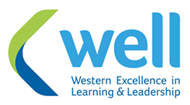 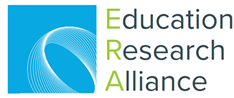 Reflection  questions
Are these types of questions being asked at governor meetings?

Do you feel comfortable/confident asking these questions?

What other information do you need?
Step 1Diagnose your pupils’ needs
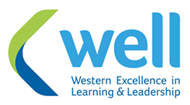 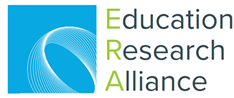 Step 2Use strong evidence to support your strategy
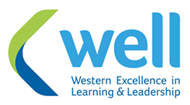 School planning support 2022-23 | EEF (educationendowmentfoundation.org.uk)
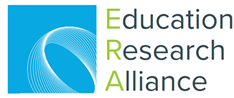 Building teacher knowledge and pedagogical (teaching) expertise

Curriculum development

Purposeful use of assessments
High quality teaching
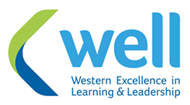 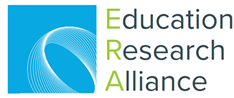 “As with much evidence, the key message here is nuance. Principles from cognitive science are neither myths to be discounted, nor silver bullets that directly translate into accelerated progress.”
Professor Becky Francis
Chief Executive EEF
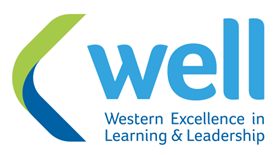 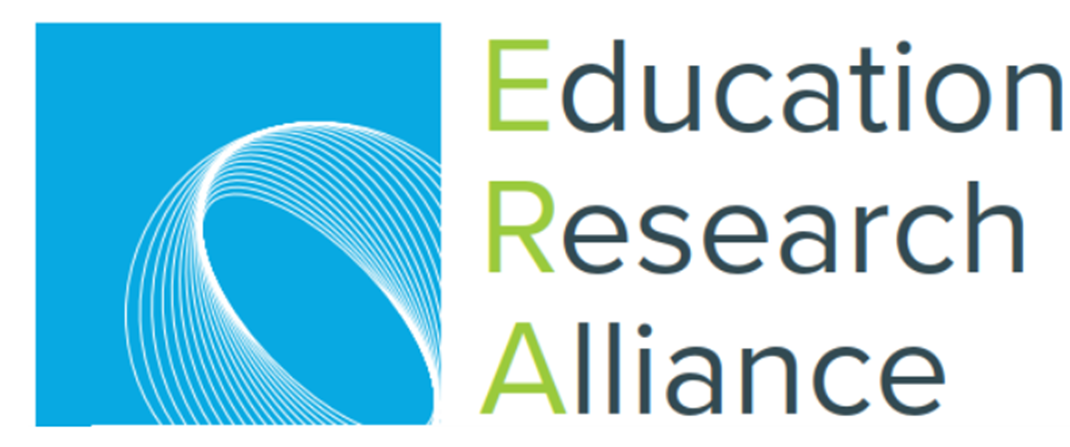 Do you know to what extent research evidence is used to inform choices for how Pupil Premium spending is decided at your school?

How does your Pupil Premium strategy promote high quality teaching across your school?
Personal reflection
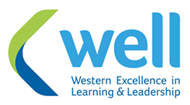 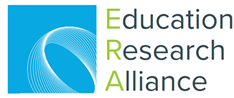 One to one, small group tuition
Intensive support can support pupil learning if it is provided in addition to, and explicitly linked with, normal lessons.
Targeted academic support
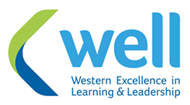 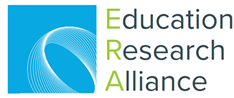 Teaching assistant deployment
TAs should be fully prepared for their role in any lesson or intervention and their input should supplement, rather than replace, high quality provision from the class teacher.
Targeted academic support
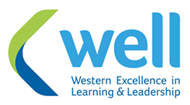 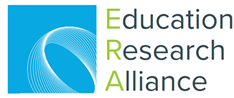 Thinking about targeted academic support, what questions could you ask to ensure that priority pupils are being supported?

What other information do you need to know?
Discussion time
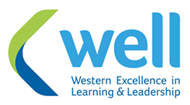 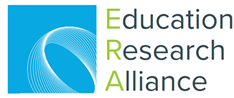 Key questions
Are priorities aligned with other school development plans?

Does high quality teaching sit at the heart of the school’s strategy?

Does the strategy provide the necessary professional development and support for staff to implement new approaches successfully?

What is the school going to stop doing  to make space (workload and budget) for additional programmes?
Step 4Implement your strategy
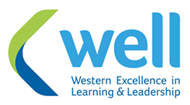 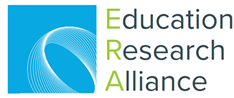 Ensure your leadership team carefully monitors the impact of new programmes or approaches put in place, to check what impact they are having.
Step 5Monitor and evaluate your strategy
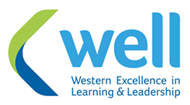 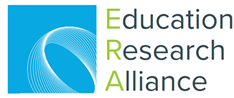 Thinking about monitoring and evaluating, how do we currently review the school’s strategies?

Do we know what the recent successes or challenges have  been?
Reflection time
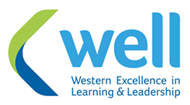 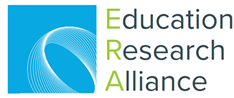 Know your school’s attainment gaps, and the specific challenges disadvantaged pupils face at your school.
Make closing the gap a key part of your overall school development priorities.
Understand the evidence of what works to improve teaching and learning.
Invest first in high quality teaching at your school.
Ensure the impact of new programmes is carefully monitored.
Think carefully about what the school should stop doing.
Summary
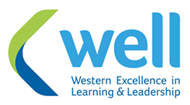 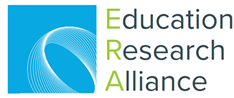 Be part of fostering a healthy leadership environment in which staff feel trusted to try new things and make mistakes, safe in the knowledge that they will be supported with high-quality resources, training and encouragement to try again and keep improving.
Perhaps most importantly
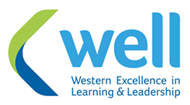 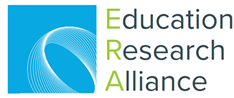